UNIT II
SISTEM EJAAN DALAM BAHASA MELAYU
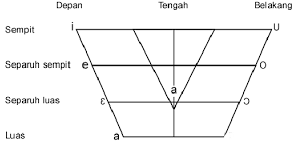 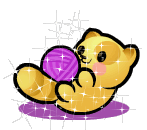 UNIT IISISTEM EJAAN DALAM BAHASA MELAYU
Klasifikasi Bunyi Bahasa 
Bunyi-bunyi bahasa yang dihasilkan dibahagikan kepada tiga jenis, iaitu bunyi vokal, konsonan dan bunyi diftong.
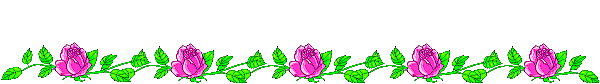 Vokal (สระ)
Bunyi vokal ialah bunyi yang dihasilkan melalui pergerakan lidah dan ruang udara dibuka bebas dengan getaran pita suara (Phaitoon. 2008:37). 
Bunyi vokal juga adalah bunyi bersuara, iaitu ketika menghasilkan bunyi tersebut digetarkan. 
Klasifikasi vokal ditentukan dengan kedudukan lidah dan bentuk bibir. Ini melibatkan rongga mulut semasa melafazkannya. 
Bentuk bibir dan saiz rongga mulut ini menentukan sama ada bunyi vokal yang dilafazkan dalam keadaan terbuka, separuh terbuka separuh sempit atau pun luas. 
Kedudukan lidah menentukan vokal depan, belakang atau tengah. Manakala bentuk bibir dan saiz rongga mulut pula menentukan jenis vokal.
Huruf Vokal dalam Bahasa Melayu
Huruf vokal dalam bahasa Melayu terdiri daripada 6 bunyi seperti berikut:
Konsonan (พยัญชนะ)
Bunyi konsonan ialah bunyi yang dihasilkan melalui proses pergerakan organ di dalam rongga mulut dengan pemaksaan udara sama ada pita suara digetarkan atau tidak (Phaitoon. 2008:37). 
Terdapat dua jenis bunyi konsonan, iaitu 19 konsonan asli dan 8 konsonan pinjaman. 
 Konsonan asli 
p, b, t, d, k, g, /, c, j, s, h, r, m, n, ny, ng, l, w, y 
Konsonan Pinjaman 
f, v, th, dh, z, sy, kh, gh
Berikut adalah contoh konsonan pinjaman dan sumber pinjamannya:
Huruf Konsonan Dalam Bahasa Melayu
Huruf konsonan dalam bahasa Melayu dapat dibahagikan kepada dua golongan iaitu konsonan tunggal dan deretan konsonan satu bunyi.
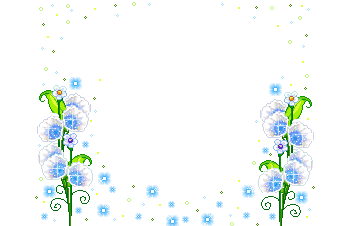 Konsonan Tunggal (อักษรพยัญชนะรูปเดียว)
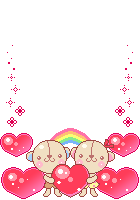 Deretan Konsonan Satu Bunyi 
(อักษรพยัญชนะรูปคู่)
Diftong
Bunyi diftong adalah bunyi geluncuran. Bunyi ini dihasilkan dengan geluncuran dua bunyi vokal, iaitu dari satu bunyi vokal yang pertama menggeluncur ke bunyi vokal yang kedua. 
Ini bererti ada dua bunyi vokal yang dibunyikan secara berturut-turut. Sungguhpun begitu, lafaz bunyi vokal yang pertama lebih lantang berbanding dengan bunyi vokal yang kedua. 
Keadaan ini berlaku kerana bunyi yang dikeluarkan mengeluncur dari bunyi yang pertama kepada bunyi yang kedua. Dalam keadaan begini kelantangan bunyi vokal ini menjadi semakin lemah kelantangannya. 
Bunyi ini dilambangkan dengan dua lambang vokal. Yang pertama menunjukkan keadaan lidah semasa mula melafazkan bunyi vokal yang pertama. 
Manakala vokal kedua menunjukkan keadaan lidah di akhir sebutan. Bahasa Melayu mempunyai tiga bunyi diftong, iaitu [ai], [oi] dan [au], seperti:
Contoh Diftong dalam Bahasa Melayu

ai (อาย)
		santai,hurai,sampai,pantai,misai, dan 	hairan

oi (โอย)
		amboi,sekoi,boikot,kaloi, dan dodoi

au (อาว)
		pulau,engkau,kalau,beliau,kerbau, dan hijau
Kepentingan Bahasa Melayu
Bahasa ibunda
Lambang dan identiti Melayu yang mesti bertahan dalam membina kedaulatan sesebuah masyarakat.

Bahasa lingua franca
 Pada masa kegemilangan zaman kerajaan Melaka sampai Sekarang.
Sebagai bahasa perantaraan di seluruh kepulauan Melayu seperti Indonesia, Malaysia, Brunei, Selatan Thailand, Selatan Filipina dan Pulau Christmas di Australia.

Bahasa pelancongan
Merupakan suatu perantaraan untuk memudahkan berbicara atau perhubungan dengan pelancong ( pelancong dan pergi melancong).
Bahasa pendidikan
Menguasai ilmu pengetahuan.
Merebut kembali tempat pertama dalam menguasai ilmu pengetahuan.
Melayari alam pendidikan dalam masa kini kerana alam pendidikan masa sekarang ádalah bersifat terbuka dan tanpa sempadan.
Banyak para cendekiawan dan universiti-universiti terkemuka dan pusat-pusat pengajian tinggi di luar dunia alam Melayu ini menjadikan bahasa Melayu sebagai bahan pembelajaran dan kajian.

Bahasa pekerjaan
Untuk berhubung antara negara.
Bahasa mengeratkan hubungan
Mengeratkan hubungan antara satu individu dengan individu lain, khususnya pada tempat yang menggunakan bahasa Melayu.
Hubungan antara bangsa.

Tekanan antara bangsa
Masyarakat sekarang memerlukan penduduknya menguasai pelbangai bahasa.
Mengikuti perkembangan teknologi sekarang.
AKTIVITI:
Suku Kata dalam Bahasa Melayu
CONTOH: